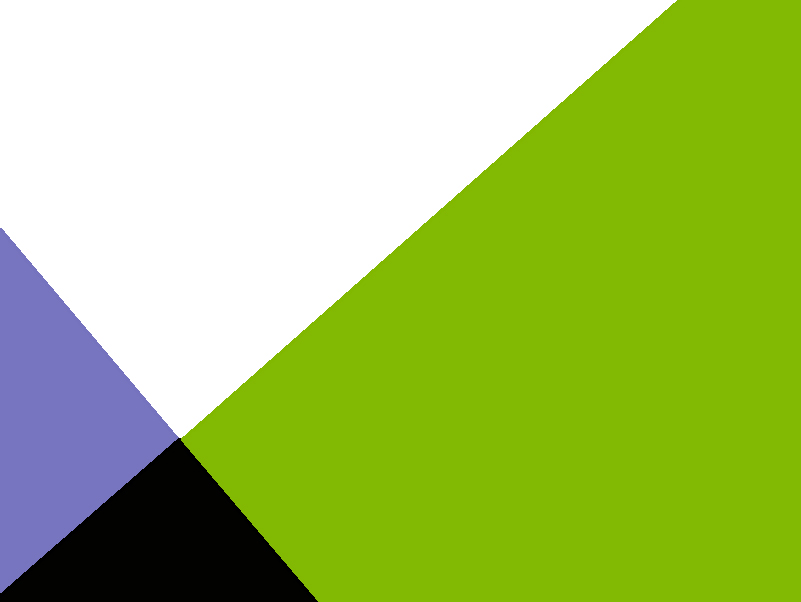 The Accelerated Learning Program
The Community College of Baltimore County
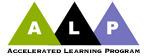 Longitudinal Study of 1988/89 Cohort in 
Upper-Level Basic Writing  (1993)
passed
099
490
57%
took 099
1988/1989
863
100%
passed 101
287
33%
took 101
355
41%
took no more writing
courses
135
16%
never
passed
099
373
43%
never
passed 101
68
8%
failed
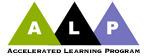 [Speaker Notes: We have come to see that a longitudinal study in which you follow students through the entire sequence of courses provides a much more useful insight into the success of a program.

When we did this, we found that of our original 863 students, after 4 years, only 57% had passed ENG 052.  Even more startling, of those 490 who passed 052, 135 never even attempted ENG 101; they simply leaked out of the system.  After looking at a lot of diagrams like this one, we have come to talk of the program as a pipeline, and we have come to say that students like the 43% who never passed 052 and the 16% who passed 052 but didn’t even attempt 101 after 4 years, we have come to describe this phenomenon as “leakage from the pipeline.”  Much of the design of ALP has been an attempt to shorten the pipeline so there is less opportunity for “leakage.”]
Why Do Students Drop Out?
no concrete examples
can’t write a thesis
subject-verb agreement
sentence fragments
when we asked students . . .
They told us “none of the above”
mla format
confusing words
student becomes discouraged
changes at work
financial problems
laid off
student loses confidence
problems with children
student fears she isn’t “college material”
affective issues
life issues
legal problems
car trouble
student becomes depressed
abusive situation at home
stress becomes too great
eviction
medical problems
student feels isolated
non-
cognitive
issues
life
issues
affective
issues
college
knowledge
credit
course
50%
pass
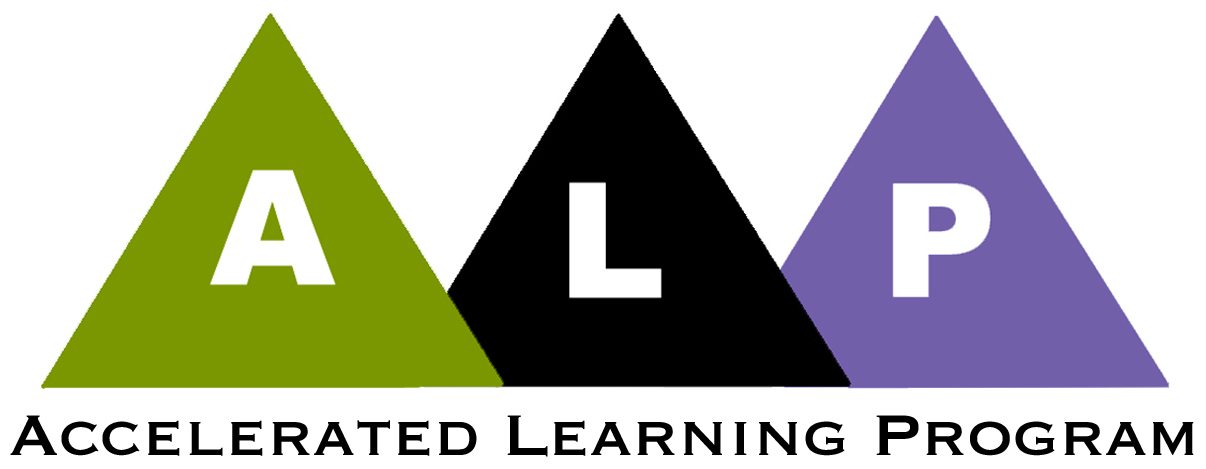 developmental
course
credit
course
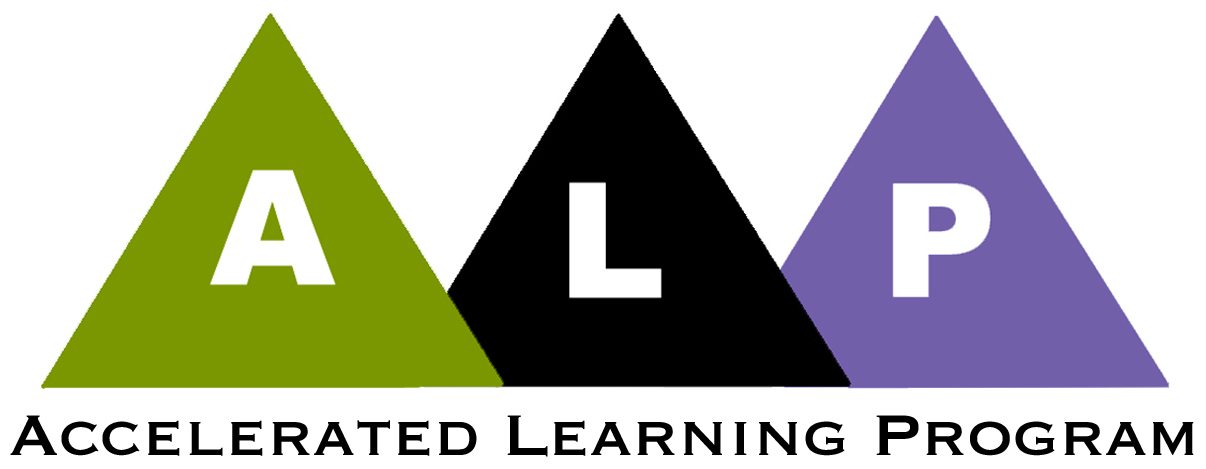 75%
pass
pass
developmental
course
take
credit
course
pass
credit
course
75%
pass
75%
pass
.75  X  .75  X  .75  =  42%
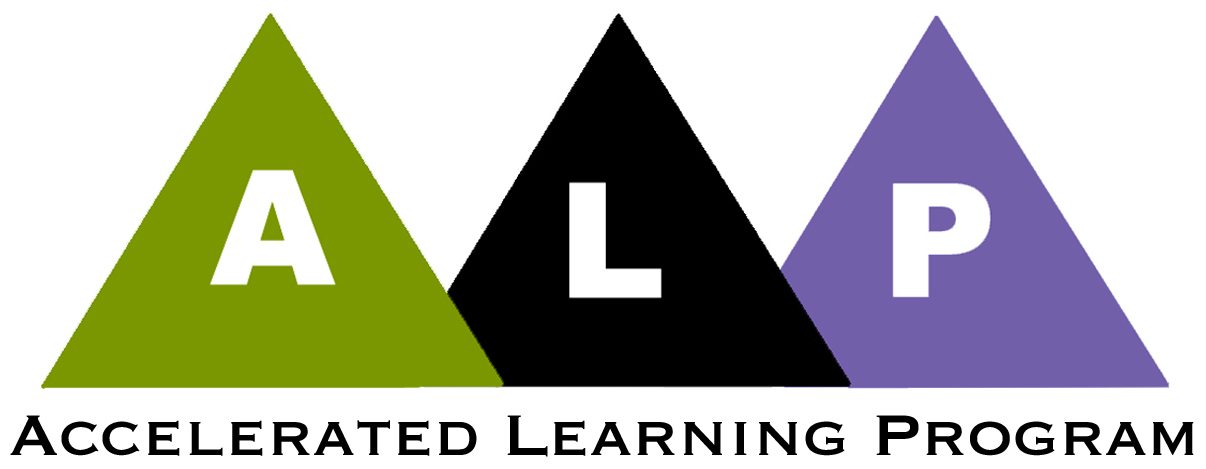 Student’s End-of-Semester Comment
.
“	I’m really a bad writer
, but my English teacher
, so this semester I
thinks I’m a good writer
wrote really good papers, so she wouldn’t find out what a bad writer I am.”
[Speaker Notes: After discussing this slide, Peter turns it back to Sarah.]
traditional developmental students: 
fall 2007 –
fall 2010
took
ENG 099
Fa07-Fa10
5545 
100%
took
ENG 101
2661
48%
passed
ENG 099
3604
65%
took no
more writing
courses
943
17%
did not pass       
ENG 099
1941
35%
ALP students:
fall 2007–fall 2010
took 
ALP 099
Fa07-Fa10
592
100%
passed
ALP 099
485
82%
took 
ENG 101
592
100%
didn’t
pass
ALP 099
107
18%
took no
more writing
courses
0
0%
data from Cho, Kopko, & Jenkins, 2012 (CCRC)
didn’t pass
ENG 101
Fa07-Fa10
154
26%
traditional developmental students: 
fall 2007 –
fall 2010
took
ENG 099
Fa07-Fa10
5545 
100%
passed
ENG 101
Fa07-Fa10
 1829
33%
didn’t pass
ENG 101
Fa07-Fa10
832
15%
passed
ENG 101
Fa07-Fa10
 438
74%
took
ENG 101
2661
48%
passed
ENG 099
3604
65%
took no
more writing
courses
943
17%
did not pass       
ENG 099
1941
35%
ALP students:
 fall 2007 –
fall 2010
took 
ALP 099
Fa07-Fa10
592
100%
passed
ALP 099
485
82%
took 
ENG 101
592
100%
didn’t
pass
ALP 099
107
18%
took no
more writing
courses
0
0%
data from Cho, Kopko, & Jenkins, 2012 (CCRC)
25%
50%
75%
Success Rates for 7 Participating Colleges
94%
comparison cohort
86%
82%
ALP cohort
76%
73%
68%
51%
48%
47%
39%
38%
37%
35%
33%
A
5-10000
suburbs
Midwest
B
10-20000
suburbs
Midwest
C
20000+
urban
Southwest
D
<5000
small town
Midwest
E
<5000
suburbs
Southeast
F
<5000
rural
Southeast
G
5-10000
small town
Mid-Atlantic
Results from Statewide Adoptions
Standalone Pre-Requisite Developmental
Co-Requisite
Colorado
Georgia
Indiana
Tennessee
West Virginia
0%
10%
20%
30%
40%
50%
60%
70%
80%
Critical Features of a Co-Req Model
Students are in the credit English course.
Students are supported as they take the credit English course.
Pipeline is shortened.
Developmental students are in a class with ENG 101 level students.
Developmental students are in a cohort that spends extended time together.
Class size is small (12 max).
The support course curriculum is created by backward design from the credit English course.
The support course and the credit English course are carefully coordinated.
Active learning is used frequently.
Reading and writing are integrated.
Non-cognitive issues are addressed.
Sentence-level error is addressed in the context of actual writing with an emphasis on developing editing skills.
The model is scalable.
[Speaker Notes: After discussing this slide, Peter turns it back to Sarah.]
What is a Co-Requisite Model?
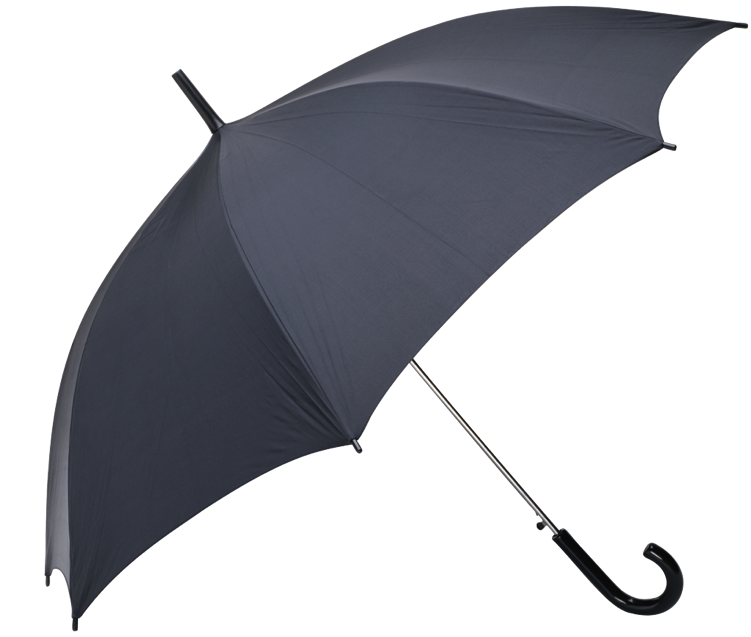 Co-Requisite Models
Developmental programs in which the developmental course is a co-requisite, not a pre-requisite, to the credit-level course.
[Speaker Notes: After discussing this slide, Peter turns it back to Sarah.]
Co-Requisite Models
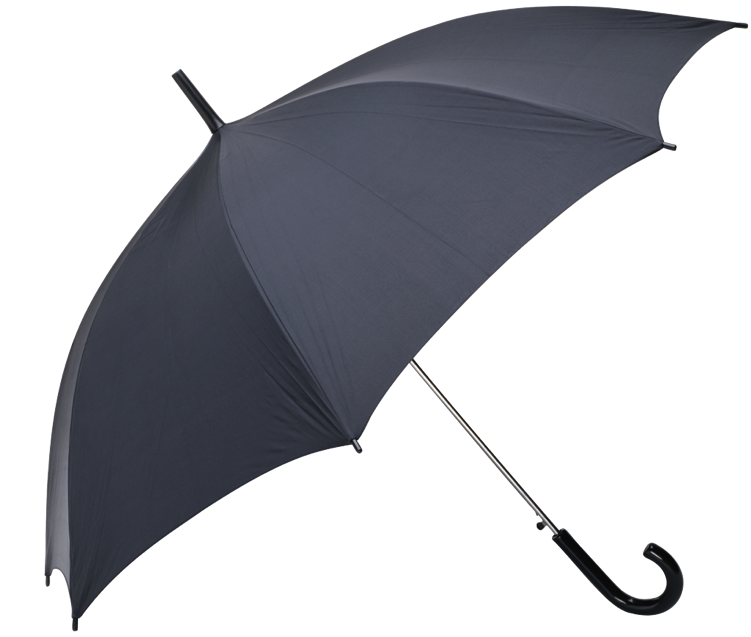 Co-Requisite Models
Compressed
Model
[Speaker Notes: After discussing this slide, Peter turns it back to Sarah.]
Compressed
Developmental Class
Credit-LevelClass
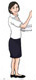 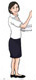 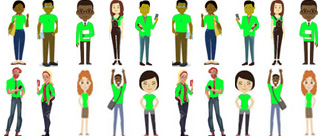 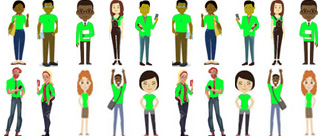 6 hours/week for 7 weeks
6 hours/week for 7 weeks
Not
Co-Req
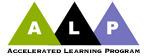 [Speaker Notes: After discussing this slide, Peter turns it back to Sarah.]
Co-Requisite Models
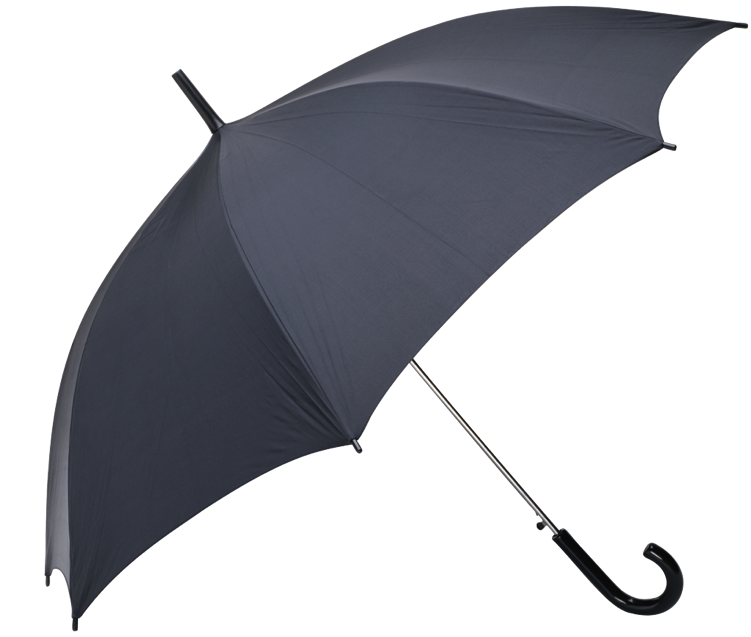 Co-Requisite Models
Tech
Model
[Speaker Notes: After discussing this slide, Peter turns it back to Sarah.]
Technology Model
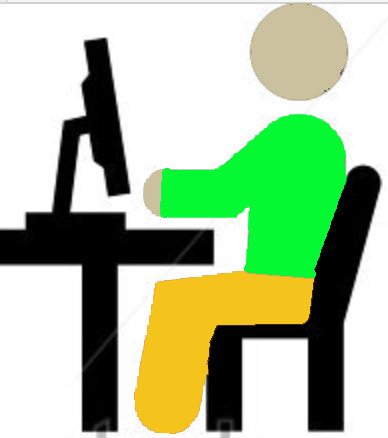 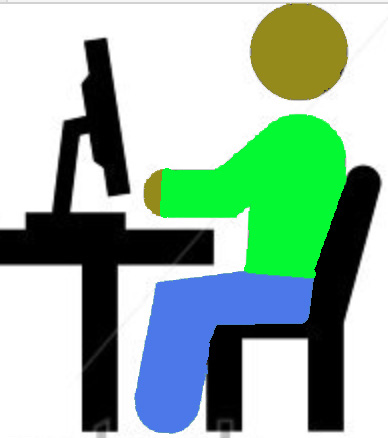 Credit-Level Class
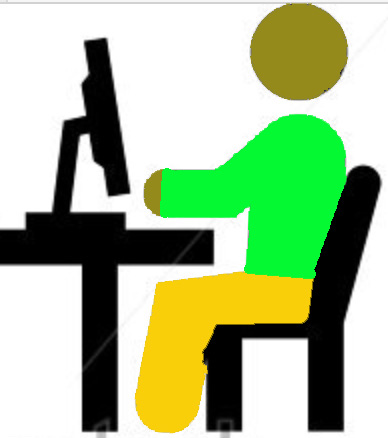 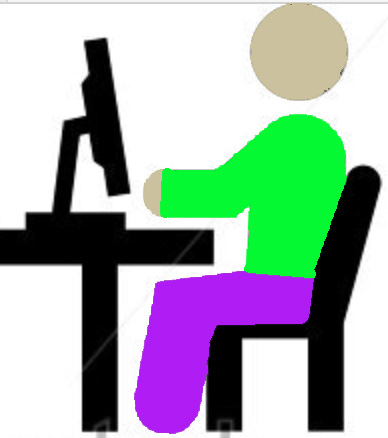 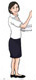 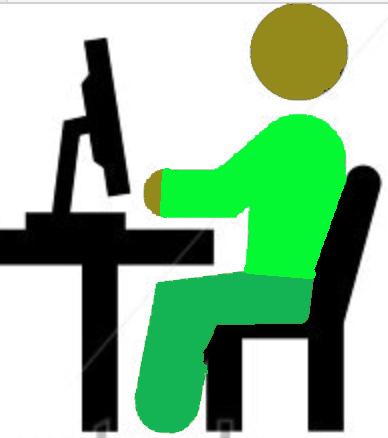 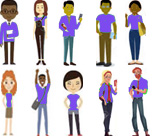 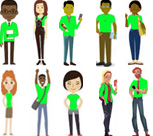 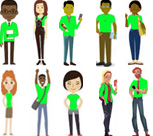 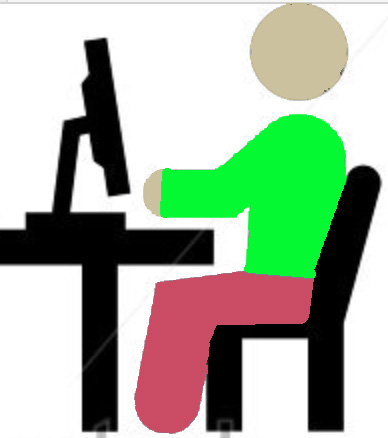 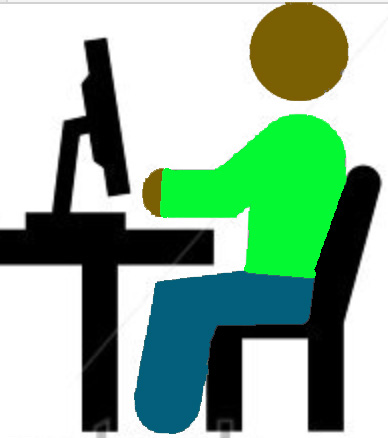 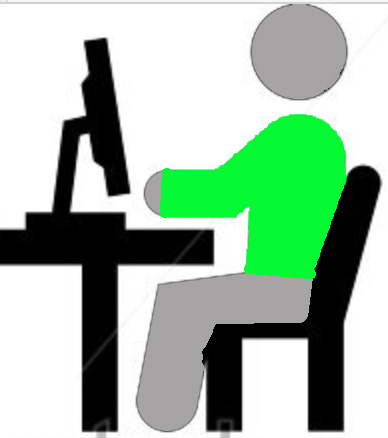 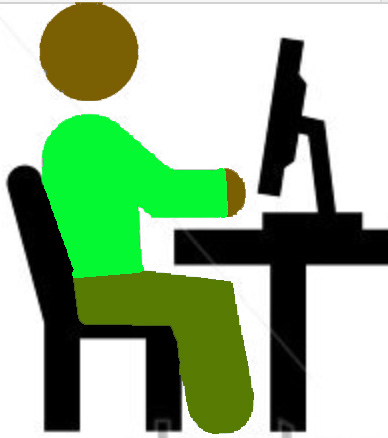 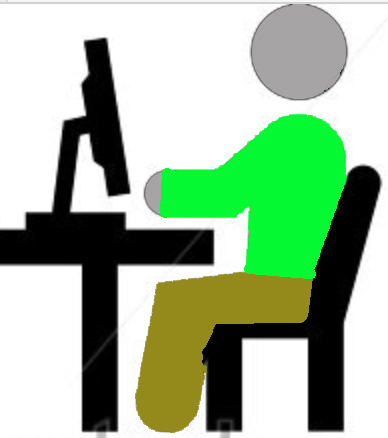 [Speaker Notes: After discussing this slide, Peter turns it back to Sarah.]
What’s Missing in the Technology Model?
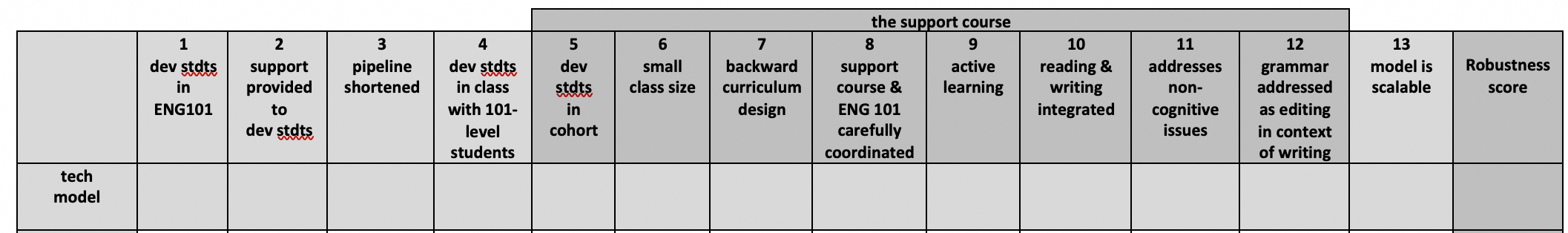 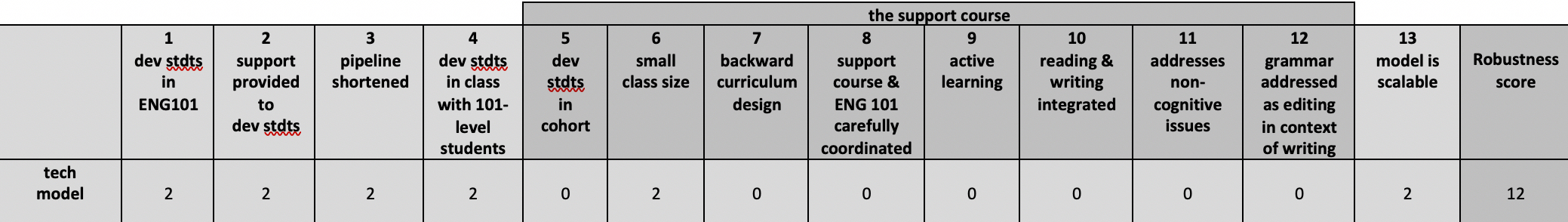 [Speaker Notes: After discussing this slide, Peter turns it back to Sarah.]
Co-Requisite Models
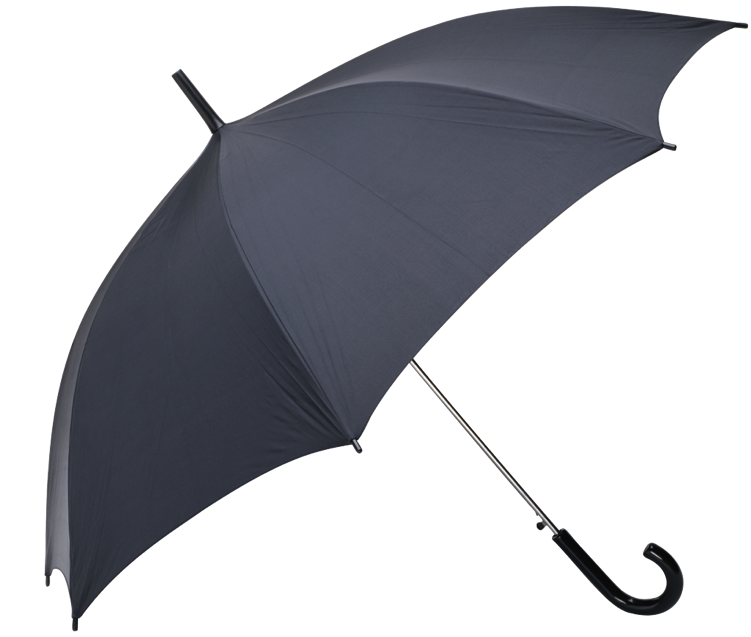 Co-Requisite Models
Tech
Model
Tutoring
Model
[Speaker Notes: After discussing this slide, Peter turns it back to Sarah.]
Tutoring Model
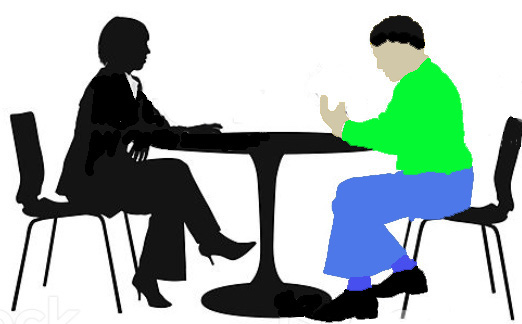 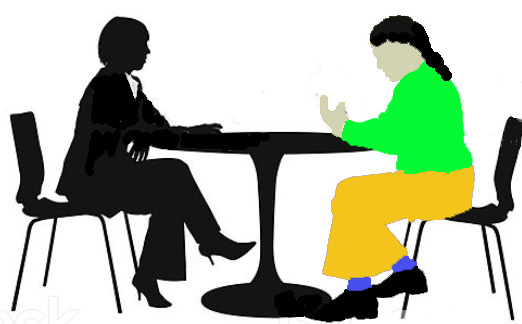 Credit-Level Class
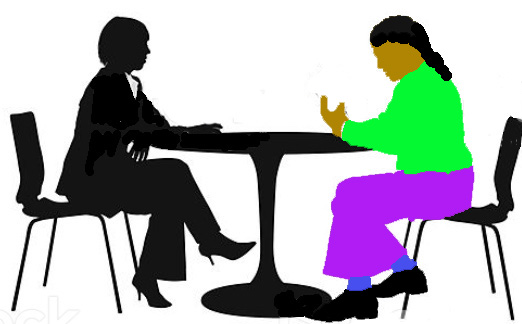 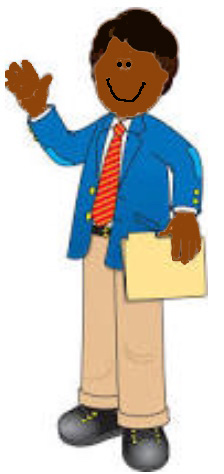 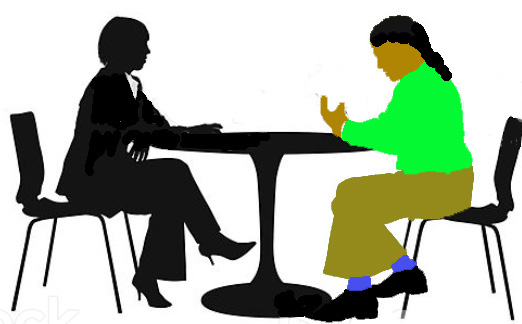 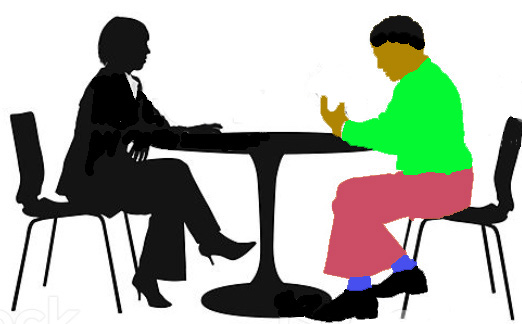 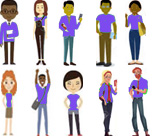 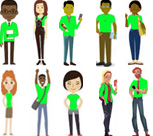 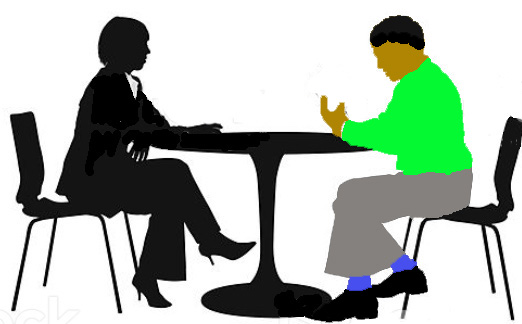 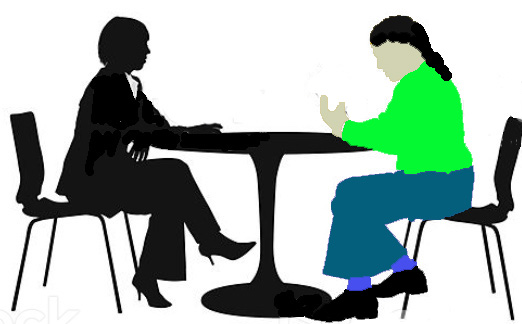 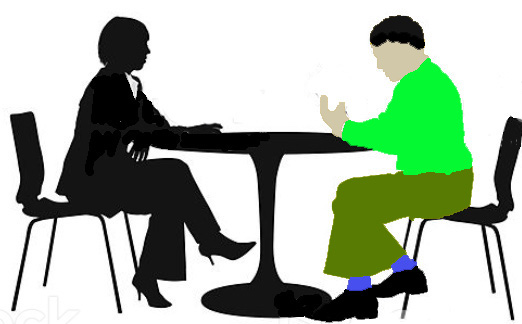 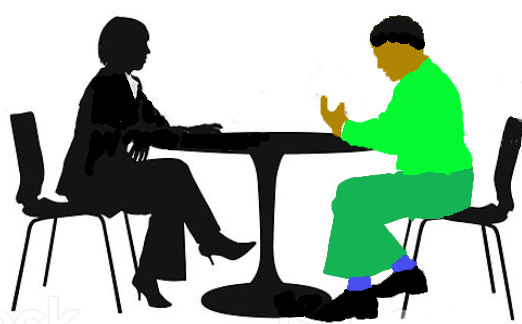 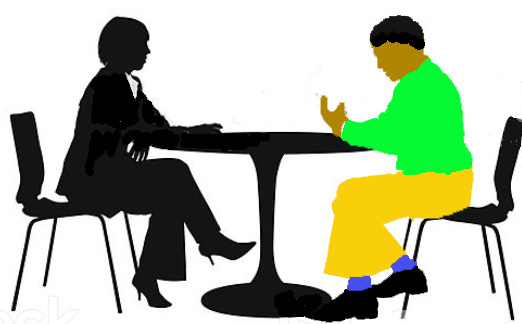 [Speaker Notes: After discussing this slide, Peter turns it back to Sarah.]
What’s Missing in the Tutoring Model
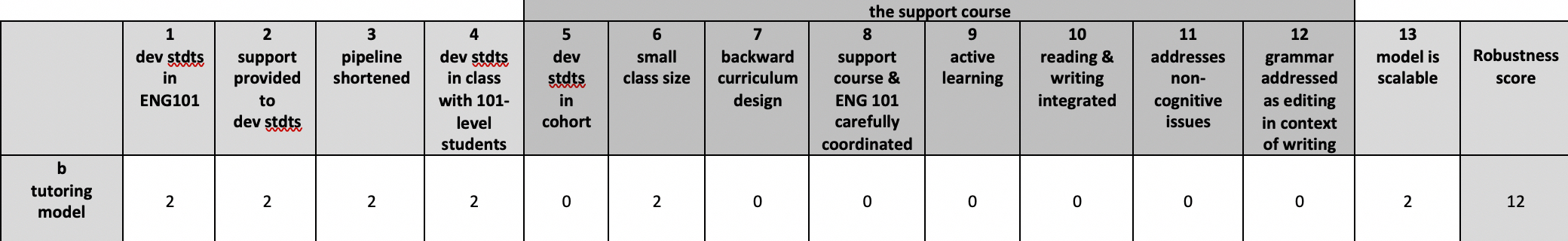 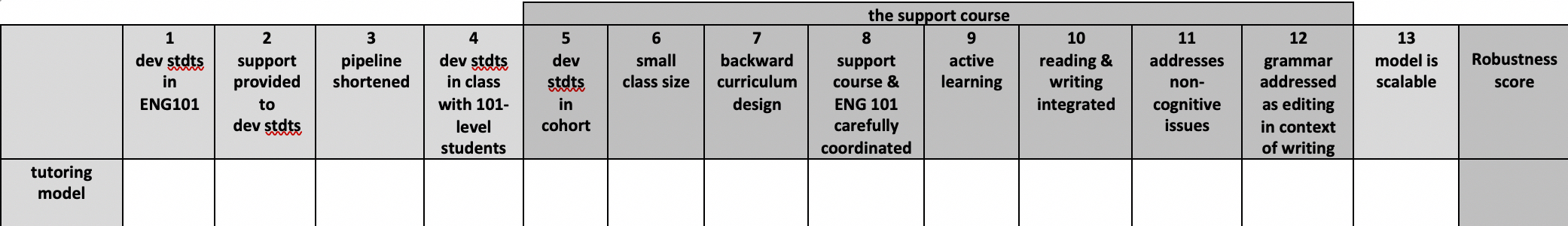 [Speaker Notes: After discussing this slide, Peter turns it back to Sarah.]
Co-Requisite Models
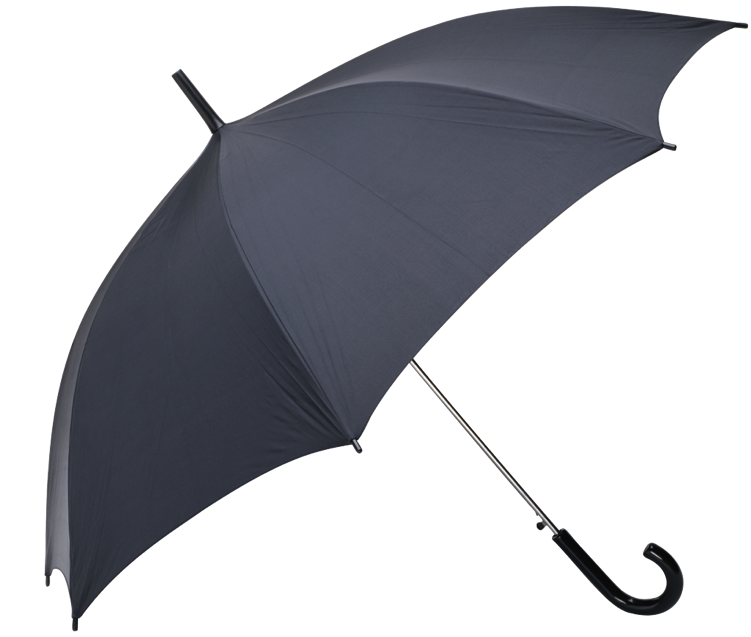 Co-Requisite Models
Tech
Model
Tutoring
Model
Studio
[Speaker Notes: After discussing this slide, Peter turns it back to Sarah.]
Studio Model
Studio Sections
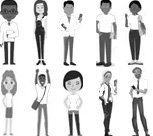 Credit Class
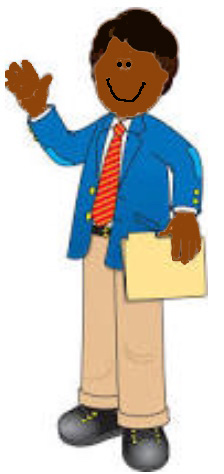 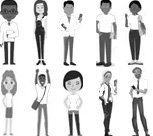 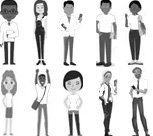 1 hour/week for 14 weeks
3 hours/week for 14 weeks
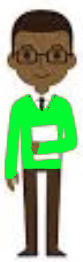 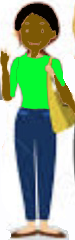 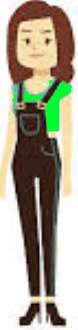 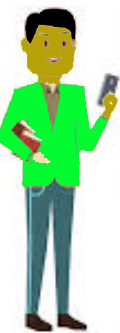 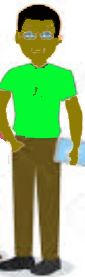 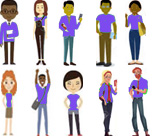 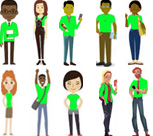 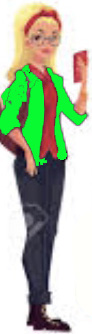 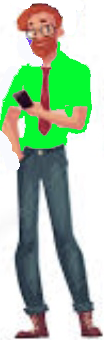 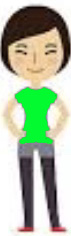 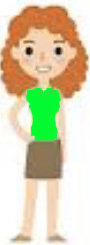 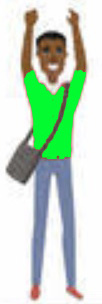 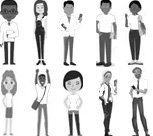 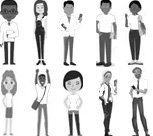 [Speaker Notes: After discussing this slide, Peter turns it back to Sarah.]
What’s Missing in the Studio Model
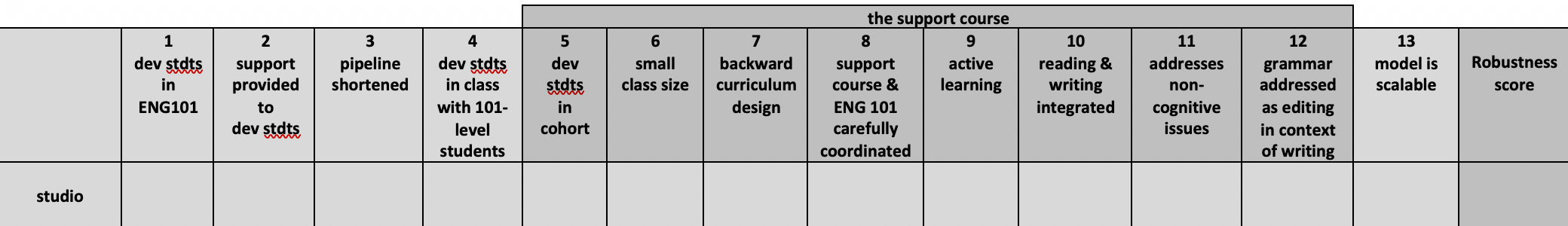 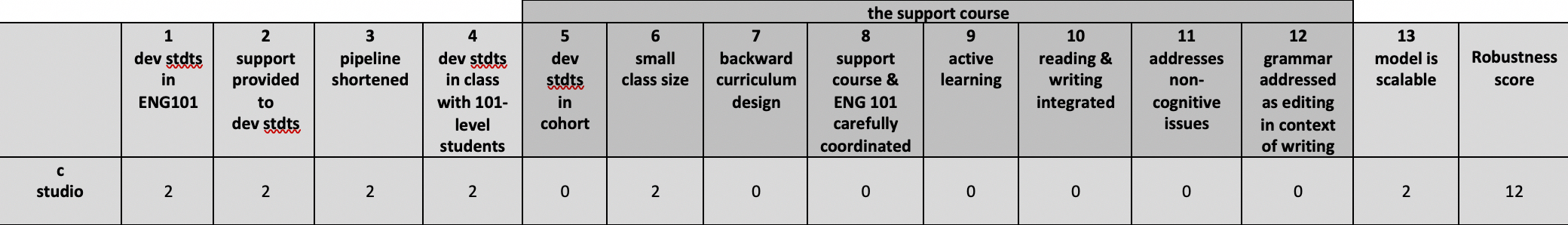 [Speaker Notes: After discussing this slide, Peter turns it back to Sarah.]
Co-Requisite Models
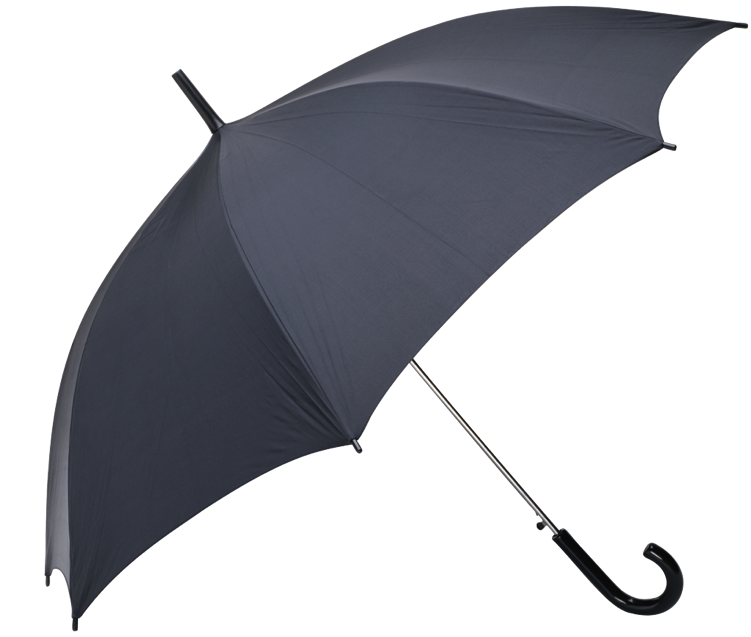 Co-Requisite Models
Tech
Model
Tutoring
Model
Studio
FastTrack
Model
[Speaker Notes: After discussing this slide, Peter turns it back to Sarah.]
Fast Track Model
(101+)
Developmental/Credit Class
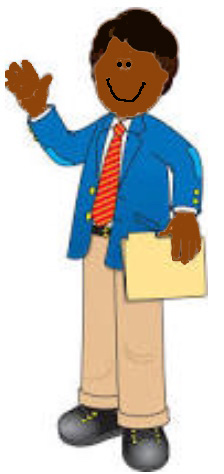 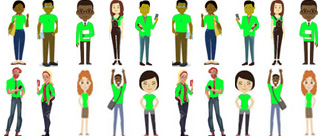 6 hours/week for 14 weeks
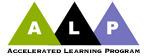 [Speaker Notes: After discussing this slide, Peter turns it back to Sarah.]
What’s Missing in the Fast Track Model
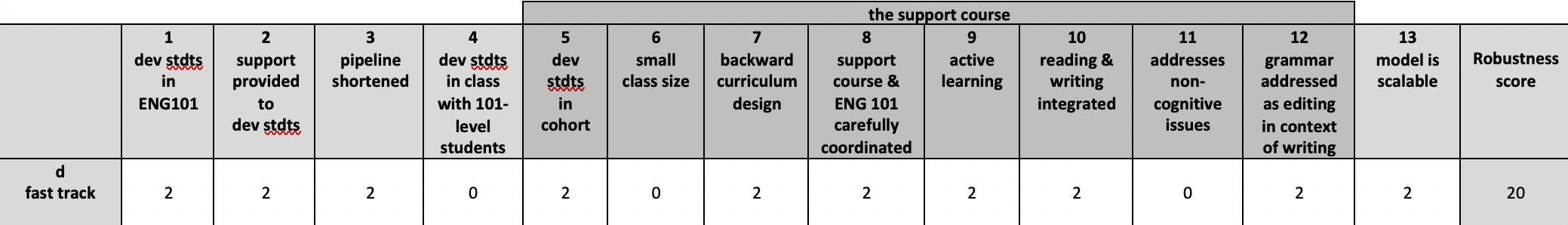 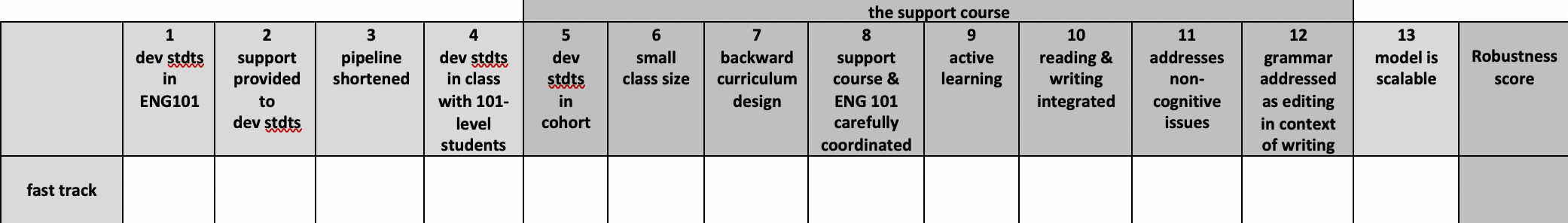 [Speaker Notes: After discussing this slide, Peter turns it back to Sarah.]
Co-Requisite Models
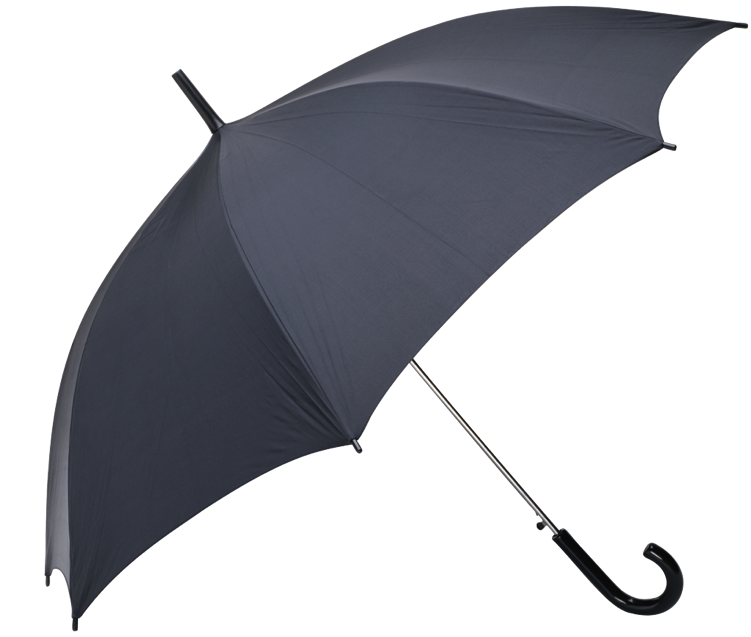 Co-Requisite Models
Tech
Model
Tutoring
Model
Stretch
Studio
FastTrack
Model
[Speaker Notes: After discussing this slide, Peter turns it back to Sarah.]
Stretch
ENG 101
ENG 101
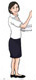 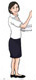 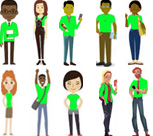 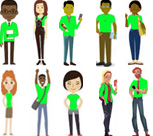 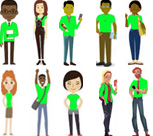 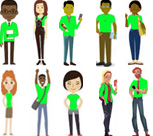 3 hours/week for spring semester
3 hours/week for fall semester
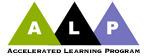 [Speaker Notes: After discussing this slide, Peter turns it back to Sarah.]
What’s Missing in the Stretch Model
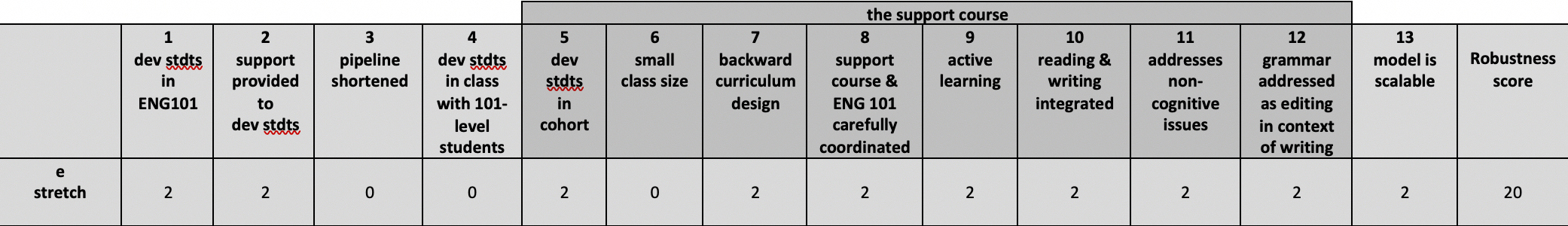 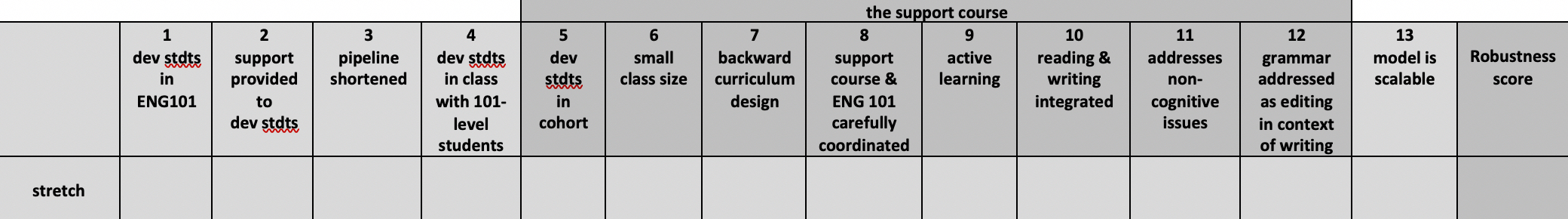 [Speaker Notes: After discussing this slide, Peter turns it back to Sarah.]
Co-Requisite Models
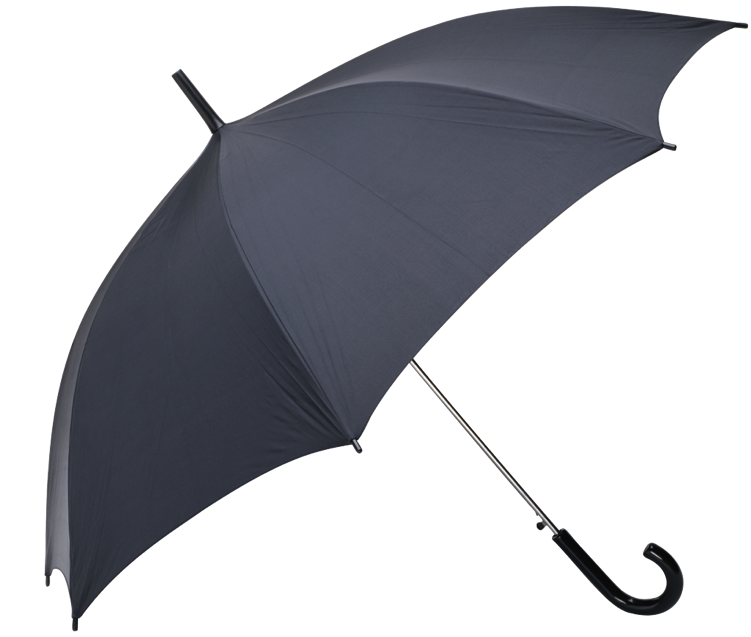 Co-Requisite Models
Tech
Model
Tutoring
Model
Stretch
Studio
FastTrack
Model
Tri
Angle
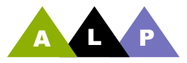 [Speaker Notes: After discussing this slide, Peter turns it back to Sarah.]
ALP
Co-Req Class
Credit-Level Class
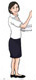 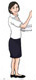 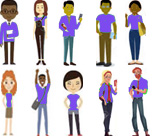 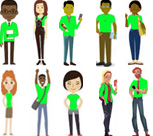 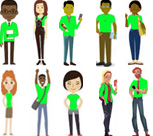 3 hours/week for 14 weeks
3 hours/week for 14 weeks
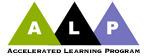 [Speaker Notes: After discussing this slide, Peter turns it back to Sarah.]
Co-Requisite Models
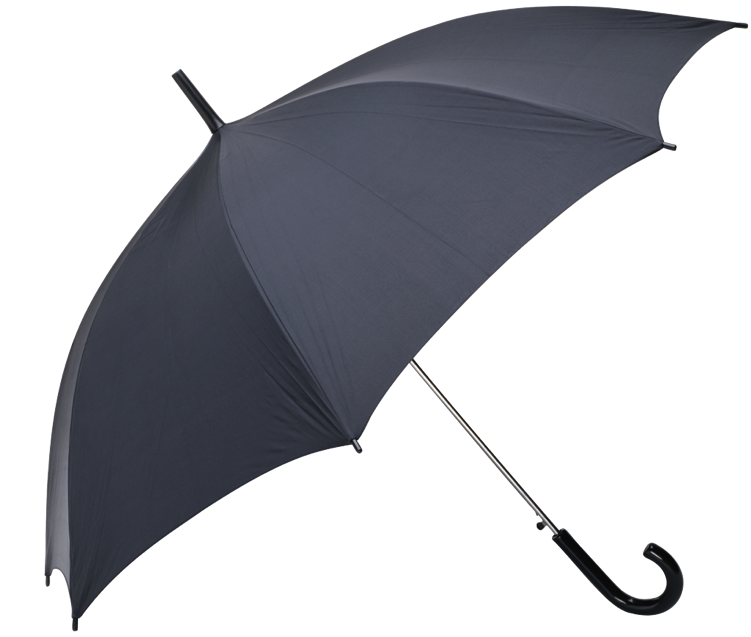 Co-Requisite Models
Tech
Model
Tutoring
Model
Stretch
Studio
FastTrack
Model
Tri
Angle
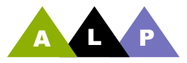 [Speaker Notes: After discussing this slide, Peter turns it back to Sarah.]
ALP Triangle Model
11:00 Credit-Level Class
9:00 Credit-Level Class
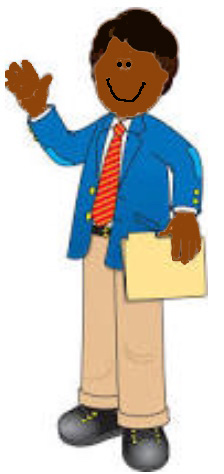 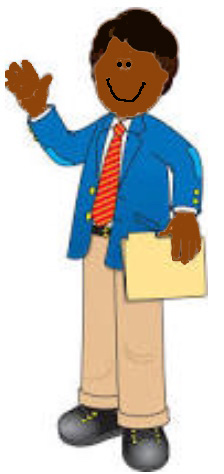 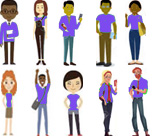 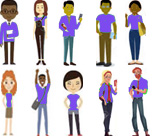 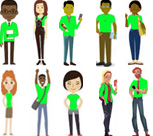 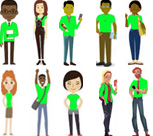 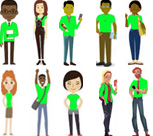 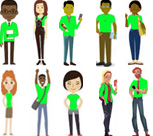 10:00 Co-Req Class
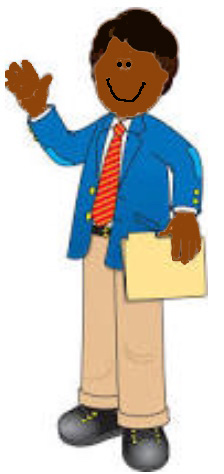 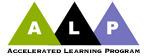 [Speaker Notes: After discussing this slide, Peter turns it back to Sarah.]
What’s Missing in the ALP Triangle Model
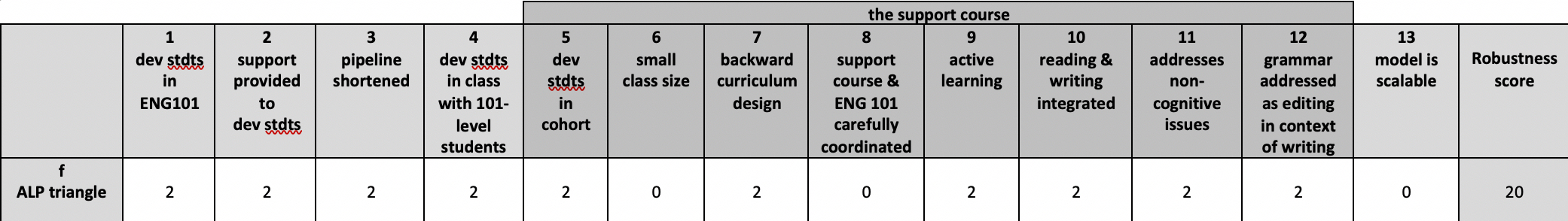 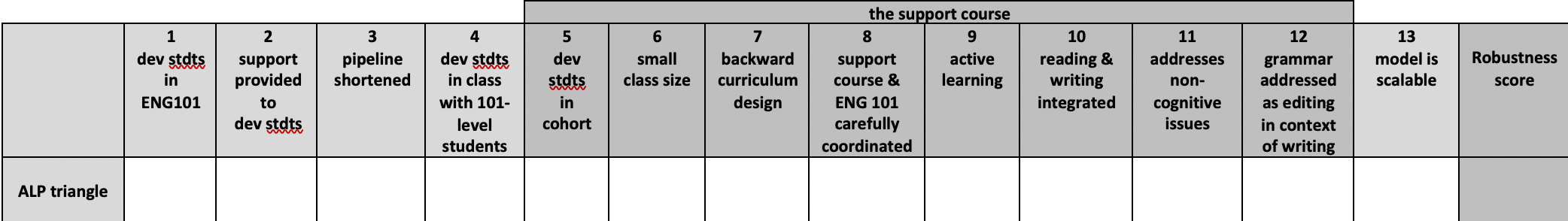 [Speaker Notes: After discussing this slide, Peter turns it back to Sarah.]
Co-Requisite Models
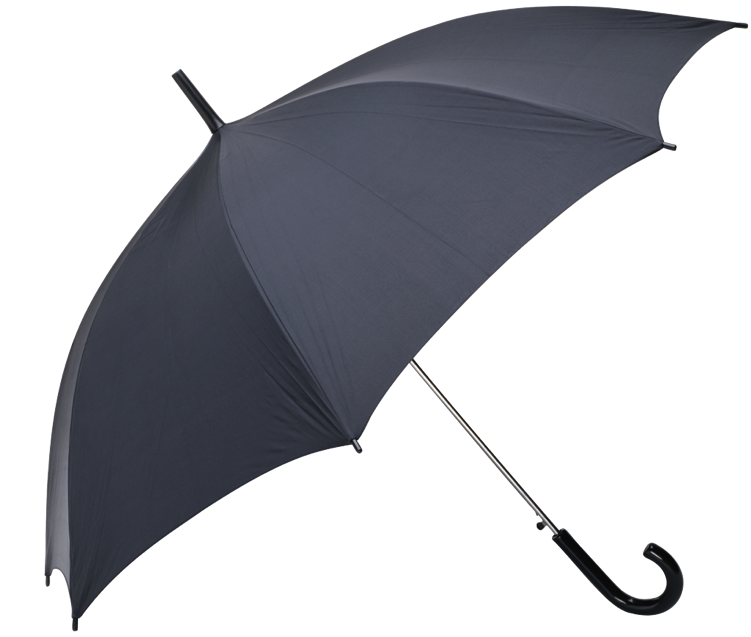 Co-Requisite Models
101+
Tech
Model
Tutoring
Model
Stretch
Tri
Angle
Studio
FastTrack
Model
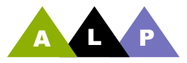 [Speaker Notes: After discussing this slide, Peter turns it back to Sarah.]
Stretch
ENG 101
+
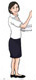 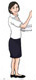 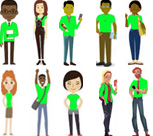 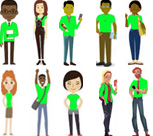 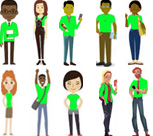 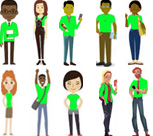 1 hour/week for semester
3 hours/week for semester
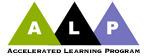 [Speaker Notes: After discussing this slide, Peter turns it back to Sarah.]
What’s Missing in the 101+ Model
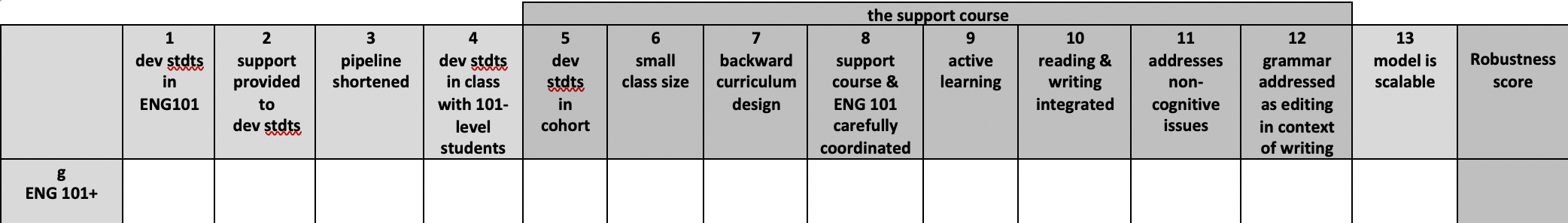 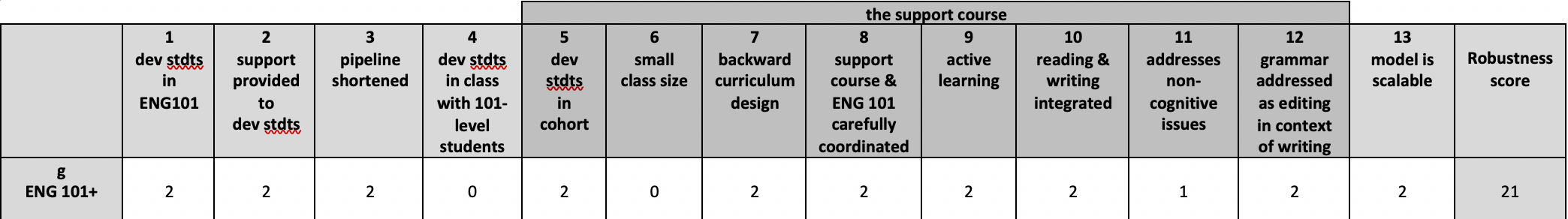 [Speaker Notes: After discussing this slide, Peter turns it back to Sarah.]
Co-Requisite Models
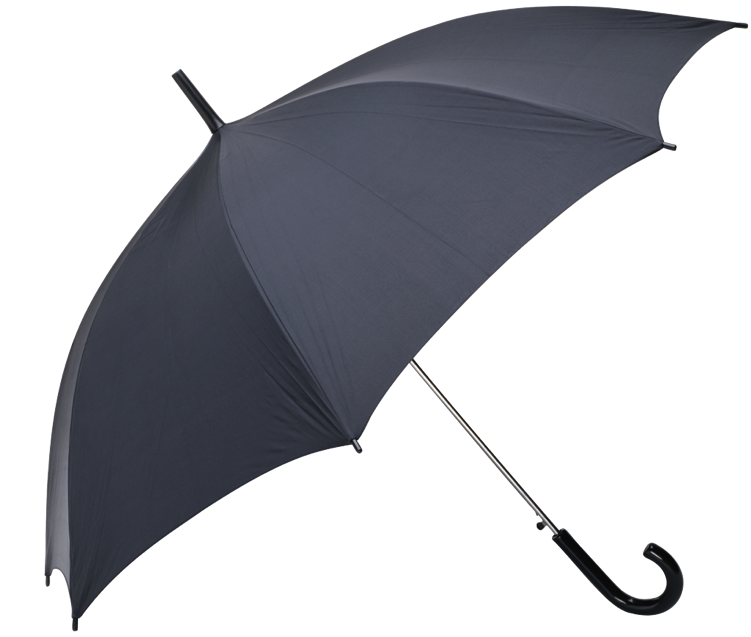 Co-Requisite Models
1 hour
2 hours
101+
Tech
Model
Tutoring
Model
Stretch
Studio
FastTrack
Model
Tech
Model
Tutoring
Model
Stretch
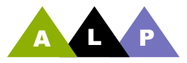 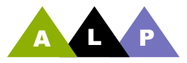 Tri
Angle
Studio
FastTrack
Model
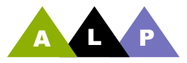 [Speaker Notes: After discussing this slide, Peter turns it back to Sarah.]
Co-Requisite Models
Traditional Pre-Requisite Model
Co-Requisite Model
3 hours of developmental writing
3 hours of developmental writing
3 hours of developmental reading
Addressing non-cognitive issues
[Speaker Notes: After discussing this slide, Peter turns it back to Sarah.]
What’s Missing in the ALP One or Two-Hour Model
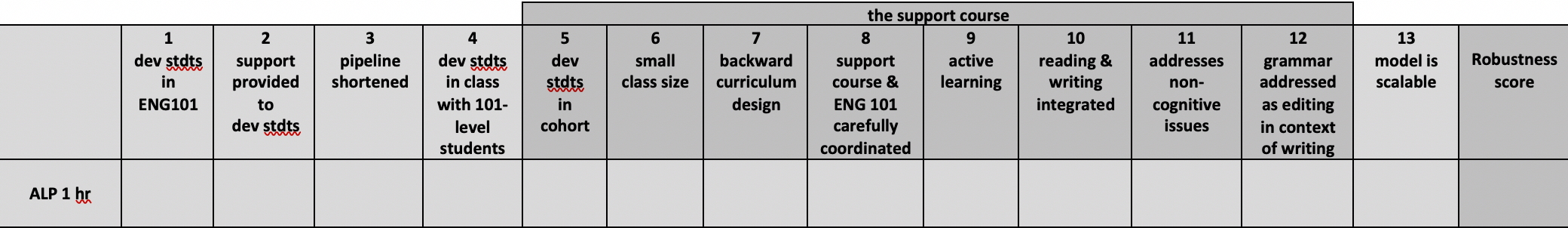 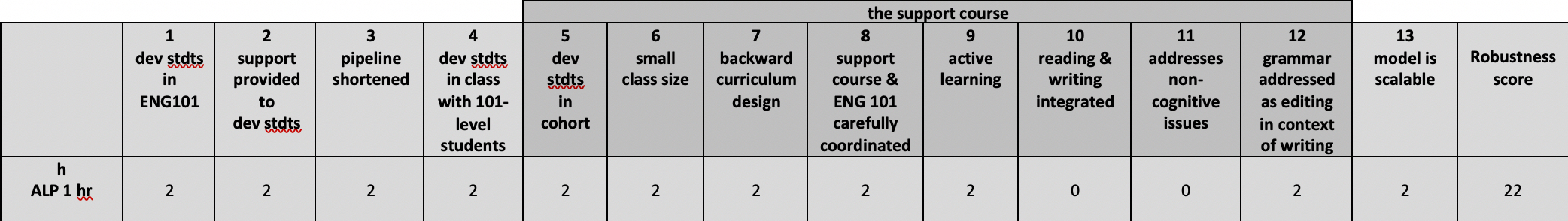 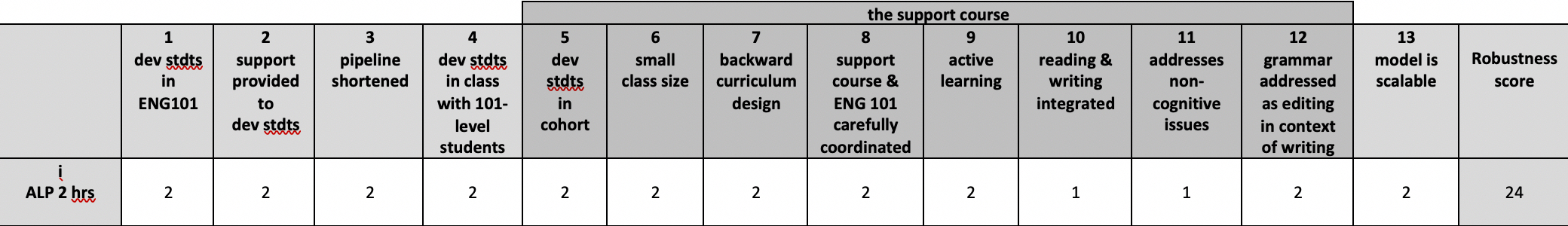 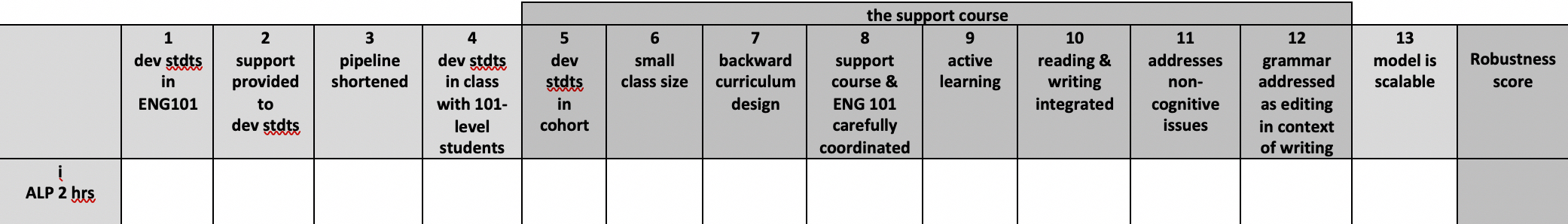 [Speaker Notes: After discussing this slide, Peter turns it back to Sarah.]
Co-Requisite Models
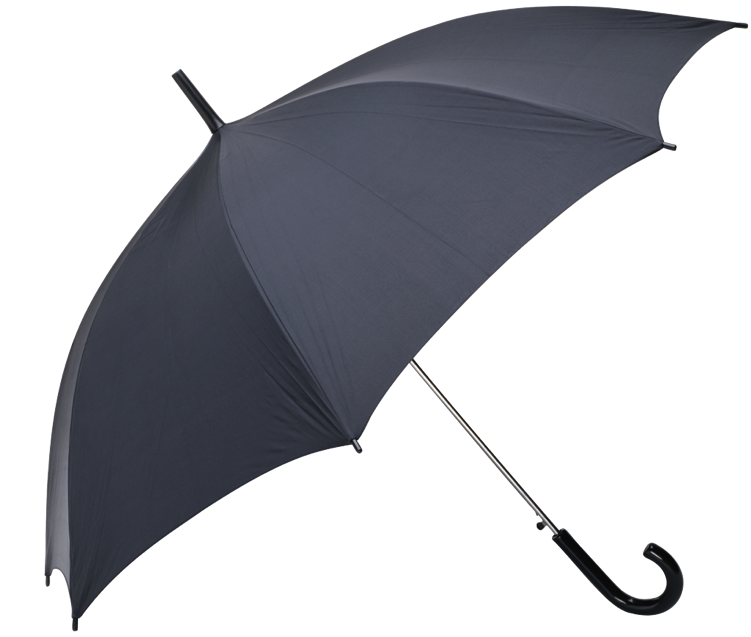 Co-Requisite Models
1 hour
2 hours
101+
ALP Two Instructors
Tech
Model
Tutoring
Model
Stretch
Studio
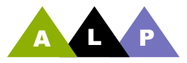 FastTrack
Model
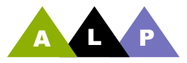 Tri
Angle
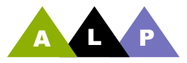 [Speaker Notes: After discussing this slide, Peter turns it back to Sarah.]
ALP with Two Instructors
Co-Req Class
Credit-Level Class
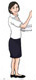 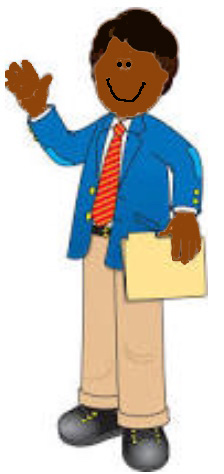 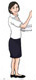 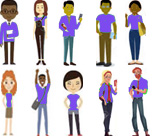 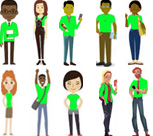 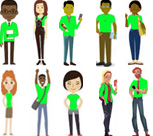 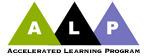 [Speaker Notes: After discussing this slide, Peter turns it back to Sarah.]
What’s Missing from the ASLP Two-Instructor Model
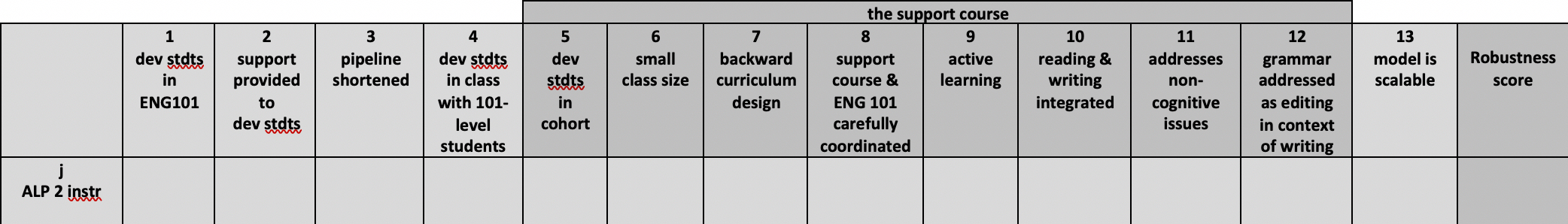 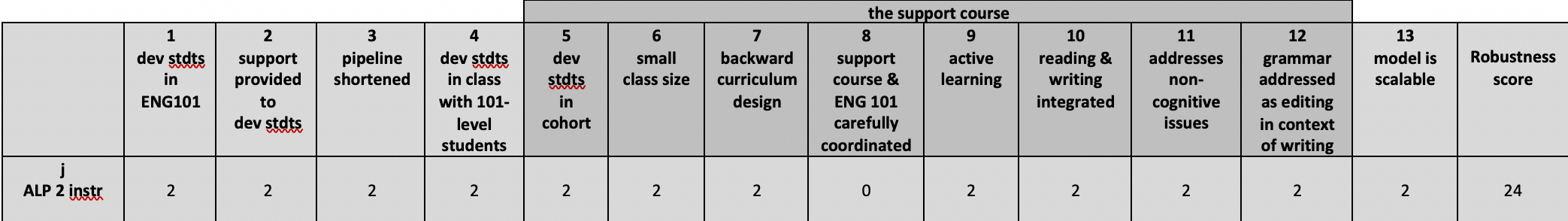 [Speaker Notes: After discussing this slide, Peter turns it back to Sarah.]
What’s Missing in the ALP Two-Instructor Model
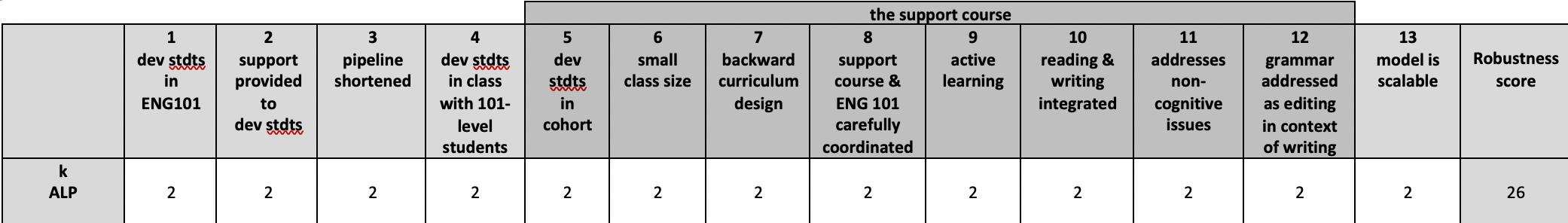 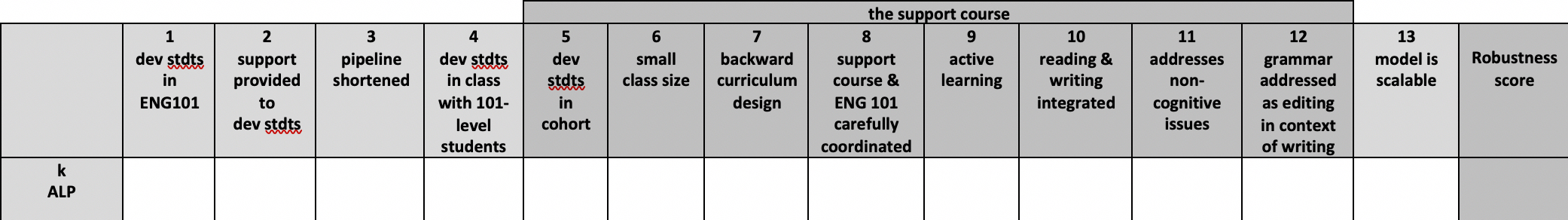 [Speaker Notes: After discussing this slide, Peter turns it back to Sarah.]
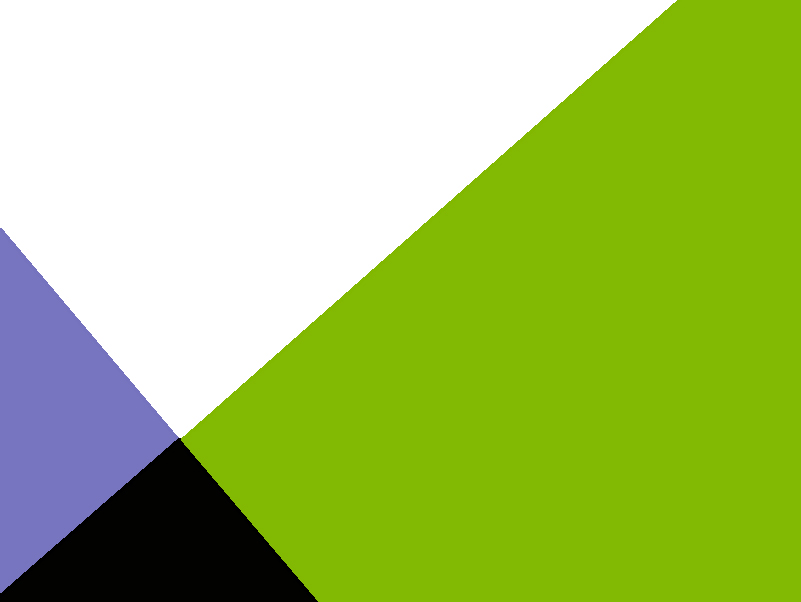 The Accelerated Learning Program
The Community College of Baltimore County
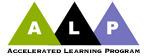